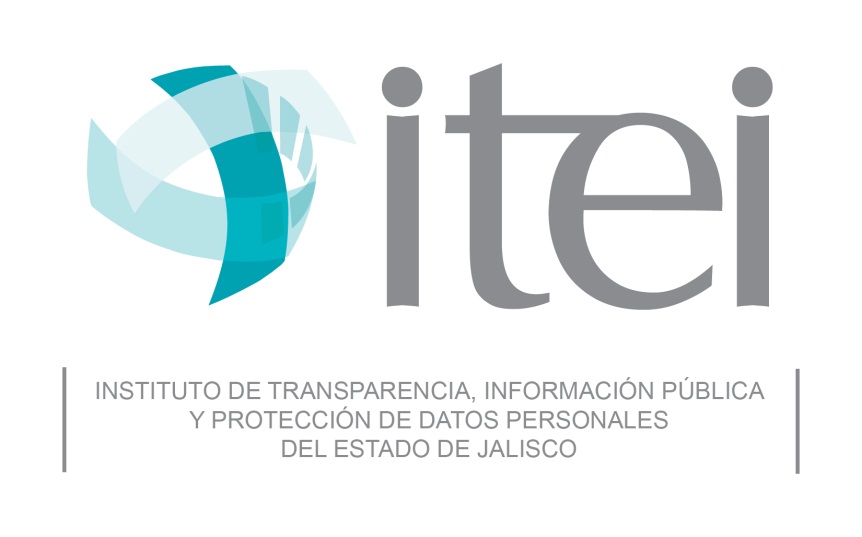 GENERALIDADES DE LA LEY DE PROTECCIÓN DE DATOS PERSONALES
NORMATIVA APLICABLE
1
Ley General de Transparencia y Acceso a la Información Pública
2
Ley General de Protección de Datos Personales en Posesión de Sujeto Obligados
3
Ley de Protección de Datos Personales en Posesión de Sujetos Obligados del Estado
4
Ley de Transparencia y Acceso a la Información Pública del Estado
1
DATOS PERSONALES
Cualquier información concerniente a una persona física identificada o identificable. 
Una persona es identificable cuando su identidad pueda determinarse directa o indirectamente a través de cualquier información.
2
CLASIFICACIÓN
Laborales
Patrimoniales
Académicos
Identificativos
Procedimentales
Biométricos
Tránsito/ Migratorios
Ideológicos
Salud
Origen
3
DATOS PERSONALES SENSIBLES
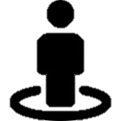 Aquellos que se refieran a la esfera más 
íntima de su titular, o cuya utilización 
indebida pueda dar origen a discriminación o conlleve un riesgo grave para éste.
4
CICLO DE VIDA
OBTENCIÓN
USO
ALMACENAMIENTO
BLOQUEO
SUPRESIÓN
5
TITULAR
RESPONSABLE
ENCARGADO
6
PRINCIPIOS
CONSENTIMIENTO
LEALTAD
FINALIDAD
LICITUD
PROPORCIONALIDAD
CALIDAD
RESPONSABILIDAD
INFORMACIÓN
7
8
9
DEBERES
CONFIDENCIALIDAD
INTEGRIDAD
DISPONIBILIDAD
10
MEDIDAS DE SEGURIDAD(Consideraciones previas)
Consecuencias 
vulneraciones/ vulneraciones 
previas
Sensibilidad 
de los datos
Número de titulares
Desarrollo 
Tecnológico
Transferencias 
de datos
Riesgo
inherente
Riesgo  de 
los  datos
11
ACCIONES INTERRELACIONADAS
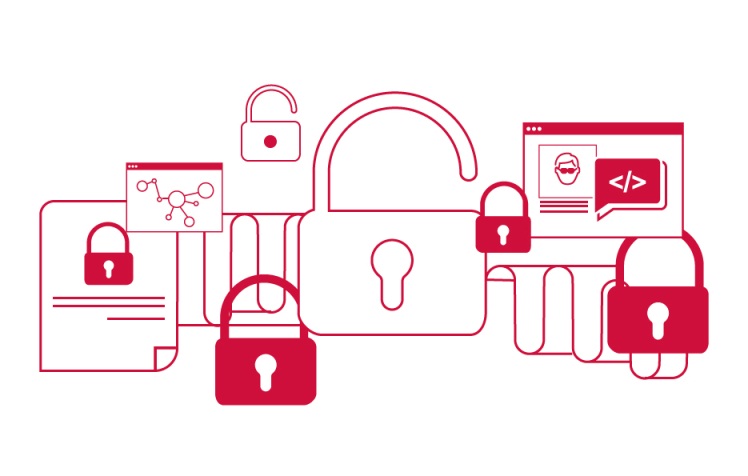 POLÍTICAS INTERNAS
SISTEMAS DE GESTIÓN
12
VULNERACIONES
DOCUMENTO DE SEGURIDAD
contiene las medidas de seguridad de carácter físico, técnico y administrativo aplicables a sus sistemas de datos personales con el fin de asegurar la integridad, confidencialidad y disponibilidad de la 
información personal que 
éstos contienen.
¿Qué son?
Pérdida o destrucciónRobo, extravío o copia
Uso, acceso o tratamiento
Daño, alteración o modificación.
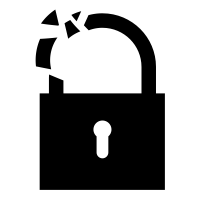 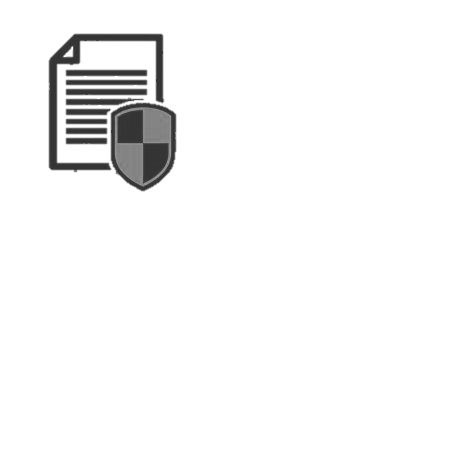 14
DERECHOS ARCO
ACCESO
A
CANCELACIÓN
R
C
RECTIFICACIÓN
O
OPOSICIÓN
15
MEDIOS DE IMPUGNACIÓN
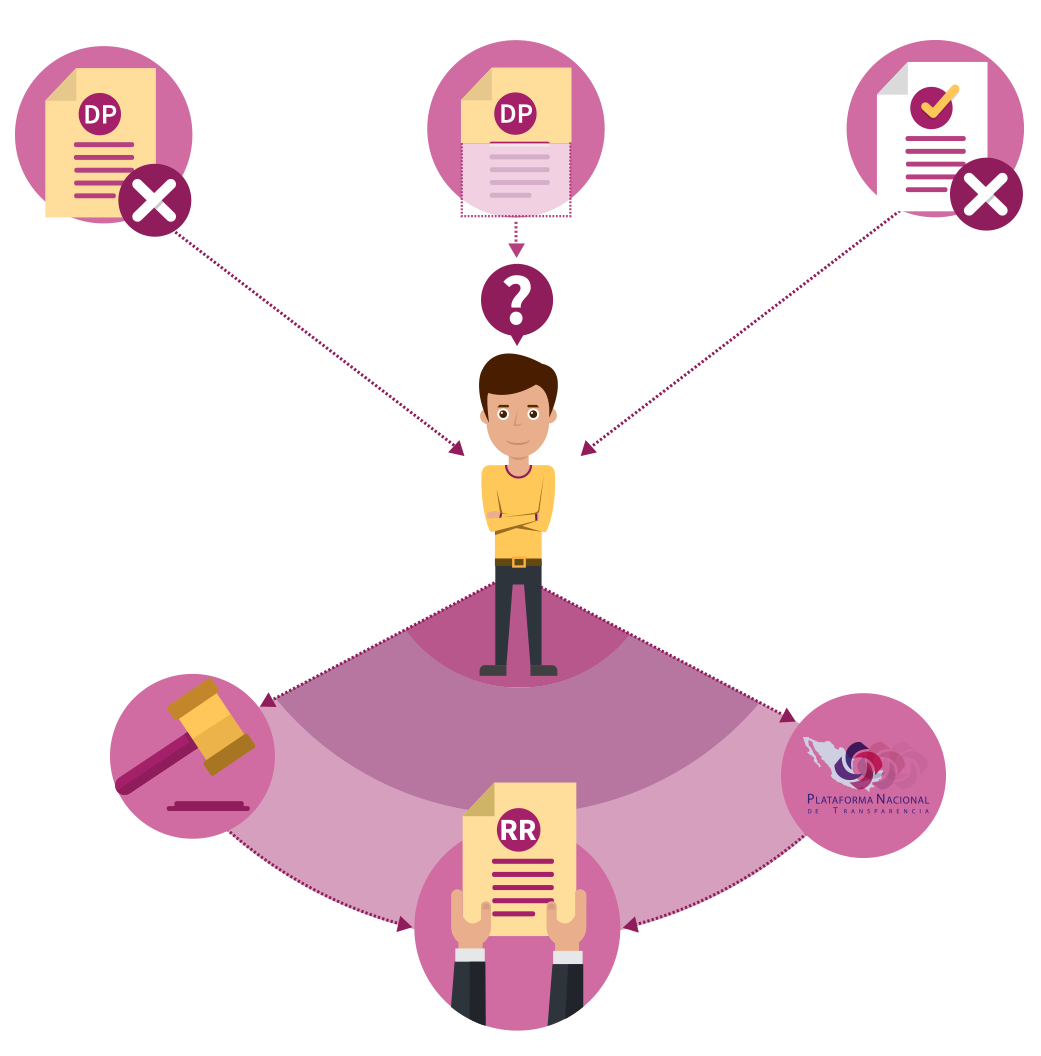 Recurso de Revisión
Titular/ Representante/ Tercero
Unidad de Transparencia/ Instituto
15 días.
Recurso de Inconformidad
Contra resoluciones ITEI
INAI
15 días
16
DE OFICIO
DENUNCIA DEL TITULAR
PROCEDIMIENTO DE VERIFICACIÓN
DENUNCIA DE TERCERO
SOLICITUD DEL RESPONSABLE
DE
OFICIO
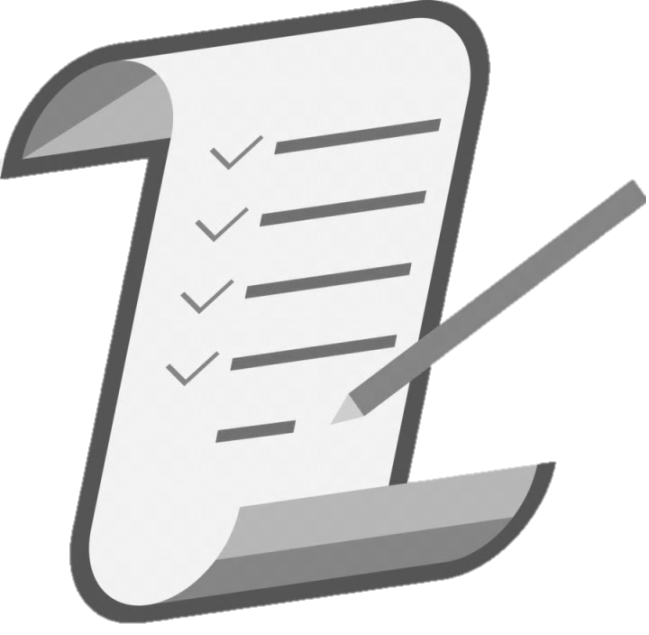 DENUNCIA
DE
TERCERO
17
$12,673.00 – 
$126,735.00
MEDIDAS DE APREMIO(Artículo 139. LPDPPSOEJM)
AMONESTACIÓN
MULTA
ARRESTO ADMINISTRATIVO
18
SANCIONES(Artículo 149. LPDPPSOEJM)
MULTA 
($12,673.00 – $42,245.00)
APERCIBIMIENTO.
MULTA
($42,245.00 –$84,490.00)
19
DIRECCIÓN DE PROTECCIÓN DE DATOS PERSONALES
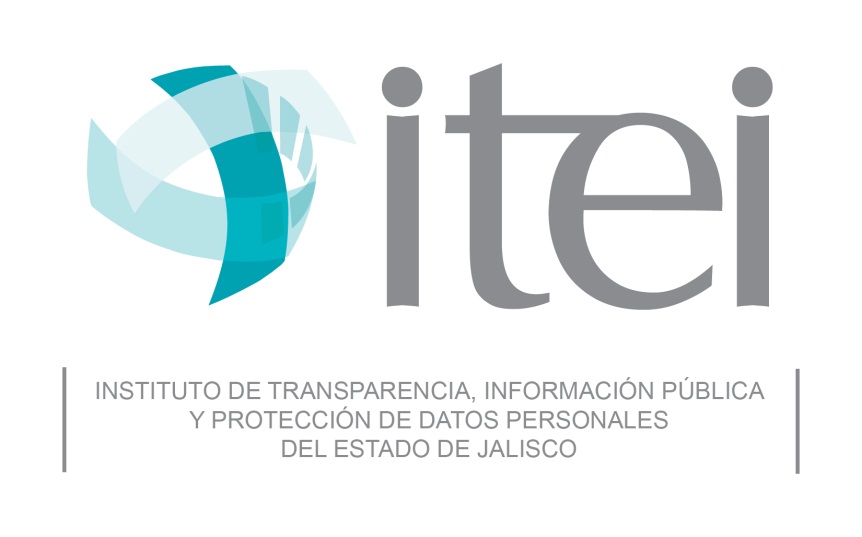 Teléfono:  3630 5745 
Extensiones: 1952 y 1953
Correo electrónico: 
datospersonales@itei.org.mx
solicitudeseimpugnaciones@itei.org.mx
20